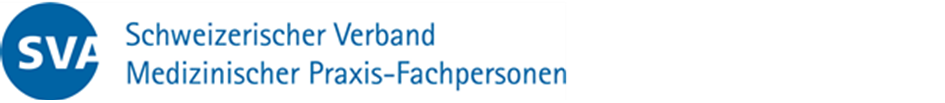 Rechte und Pflichten der MPK
_

Lic. iur. Denise Gilli, Rechtskonsulentin Geschäftsführerin SVA

MPK-Symposium / SGAIM-Kongress, Zürich, 21.9.2023©
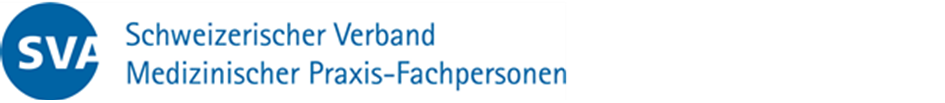 Rechte der MPK
Ausgangslage:
Aus den Pflichten des Arbeitgebers gegenüber seinen Angestellten, ergeben sich u.a. die Rechte der MPK.
Arbeitsvertrag
Reglemente/Vereinbarungen/Praxisrichtlinien
OR/Arbeitsgesetz und entsprechende Verordnungen
2/22
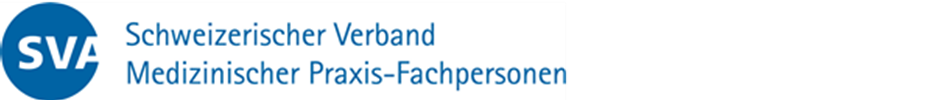 Rechte der MPK gem. Aufgabengebiet
Kommunikation
 Pflicht des Arbeitgebers
regelmässig mit der MPK zu kommunizieren
Informationen auszutauschen
Änderungen zu besprechen 
Hilfestellung zu leisten, um Probleme zu lösen
3/22
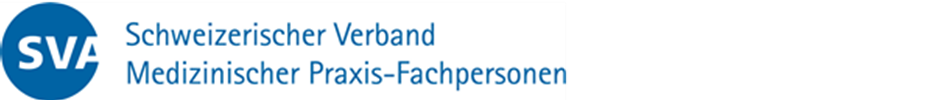 Rechte der MPK gem. Aufgabengebiet
2.   Arbeitsabläufe
 Pflicht des Arbeitgebers 
Sicherzustellen, dass die Arbeitsabläufe in der Praxis funktionieren 
OR 324, Annahmeverzug des Arbeitgebers
4/22
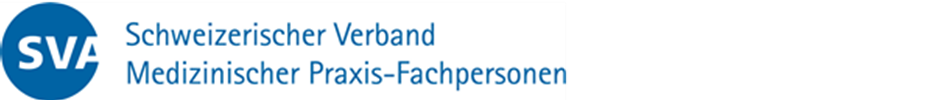 Rechte der MPK gem. Aufgabengebiet
3.  Ressourcenmanagement
 Pflicht des Arbeitgebers
Mit der MPK zusammenzuarbeiten, um Bedarf an Personal, Materialien und med. Geräten sicherzustellen, zu planen und zu organisieren
5/22
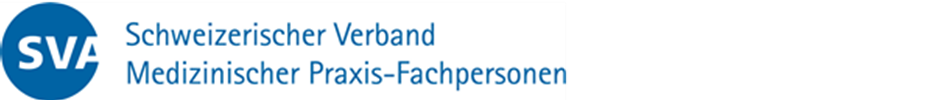 Rechte der MPK gem. Aufgabengebiet
4.  Mitarbeiterinnenführung
 Pflicht des Arbeitgebers
Die MPK in der Personalführung zu unterstützen
klare Anweisungen
Delegieren der Aufgaben
Helfen, Fähigkeiten und Kompetenzen zu entwickeln
6/22
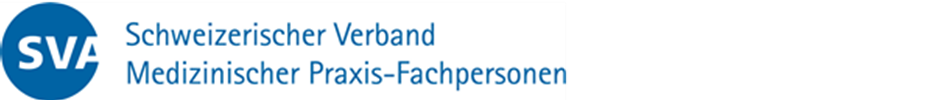 Rechte der MPK gem. Aufgabengebiet
5.  Konfliktlösung
 Pflicht des Arbeitgebers
In Zusammenarbeit mit der MPK den Konflikt lösen 
Wiederherstellen einer positiven Arbeitsatmosphäre
Zusammenarbeit sicherstellen
Arbeitsfrieden herstellen
Konflikt entschärfen
7/22
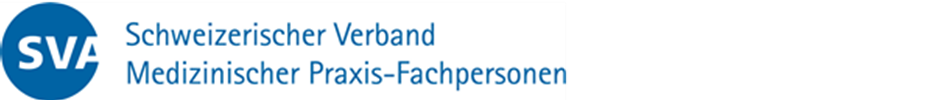 Pflichten der MPK
Gesetzliche Grundlagen
Obligationenrecht (OR)
Arbeitsgesetz und Verordnungen (ArG / ArGVO)
Datenschutzgesetz und Verordnung (DSG / DSVO)
Arbeitsvertrag / Vereinbarungen
Reglemente
		→ die Pflichten können je nach Einrichtung variieren
		→ es ist zu unterscheiden zwischen öff.-rechtlicher und 		                 privatrechtlicher Anstellung
8/22
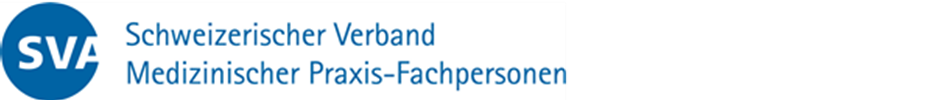 Pflichten der MPK
Einhalten der arbeitsrechtlichen Bestimmungen
OR (Arbeitsvertragsrecht)
Arbeitsgesetz
Arbeits- / Ruhezeiten, Gesundheitsschutz
Datenschutzgesetz
Sicherstellen der Patientendaten, dh. 
die Patienteninformationen sind vertraulich zu behandeln und sicherzustellen
9/22
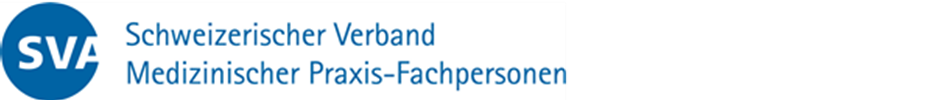 Pflichten der MPK
Geheimhaltungspflicht (OR 321a)
Keine vertraulichen Informationen über Patientinnen und Patienten dürfen ohne deren Zustimmung weitergeleitet werden.
Gilt auch nach Beendigung des Anstellungsverhältnisses, jedoch nur soweit, wie es zur Wahrung berechtigter Interessen des Arbeitgebers notwendig ist.
→ sog. nachwirkende Geheimhaltungspflicht
10/22
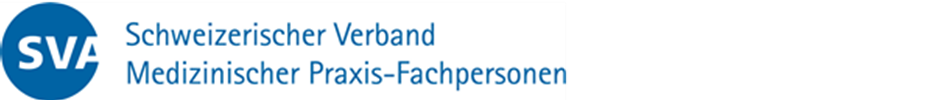 Pflichten der MPK
Pflicht zur Überstundenarbeit (OR 321c)
Die Treuepflicht gegenüber dem Arbeitgeber verlangt von den Arbeitnehmenden, unter bestimmten Voraussetzungen, die Leistung von Arbeit über die Normalarbeitszeit hinaus. 

	→ es ist zu unterscheiden zw. Überstundenarbeit und 	    
                Überzeitarbeit
11/22
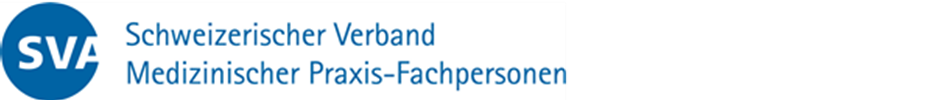 Pflichten der MPK
Pflicht zur Überstundenarbeit (OR 321c)
     Unterschied Überstundenarbeit / Überzeitarbeit
Überstundenarbeit
ist diejenige Mehrarbeit, die über die vertraglich vereinbarte Normalarbeitszeit hinausgeht
Überzeitarbeit (ArG 12)
ist diejenige Mehrarbeit, welche die im Arbeitsgesetz festgelegte Höchstarbeitszeit (50 Wochenstunden) überschreitet.
12/22
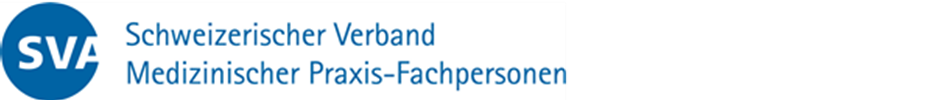 Pflichten der MPK
Pflicht zur Überstundenarbeit (OR 321c)
3 Voraussetzungen zur Leistungspflicht von Überstunden
Betriebliche Notwendigkeit (um den normalen Betrieb aufrecht zu erhalten)
Arbeitnehmende hat das entsprechende Leistungsvermögen
Zumutbarkeit 
→ absolut zwingend ist neben den Voraussetzung des OR für  
     Überstunden, die Berücksichtigung der Arbeits- und 
     Ruhezeitvorschriften gem. Arbeitsgesetz (ArG 12 u. 15 ff.)
13/22
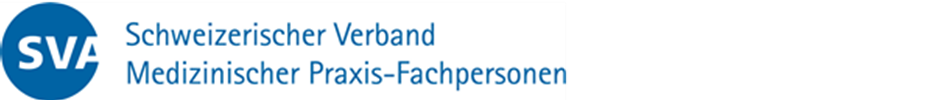 Pflichten der MPK
Sorgfalts- und Treuepflicht (OR 321a)
Der Arbeitnehmer hat die ihm übertragene Arbeit sorgfältig auszuführen und die berechtigten Interessen des Arbeitgebers in guten Treuen zu wahren.
 Persönliche Arbeitspflicht (OR 321)
Der Arbeitnehmer hat die vertraglich übernommene Arbeit in eigener Person zu leisten, sofern nichts anderes verabredet ist oder sich aus den Umständen ergibt.
14/22
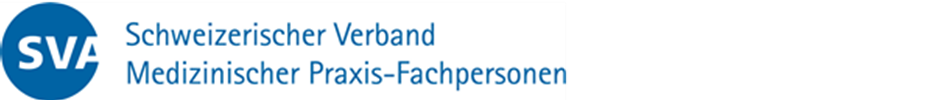 Pflichten der MPK
Qualitäts- und Sicherheitsstandards
Sind einzuhalten, um die Patientenversorgung zu gewährleisten, dh. die MPK stellt sicher und trägt dazu bei, 
  dass die Standards in der Praxis eingehalten werden.
 Hygienevorschriften
MPK stellt sicher, dass die Vorschriften eingehalten werden
15/22
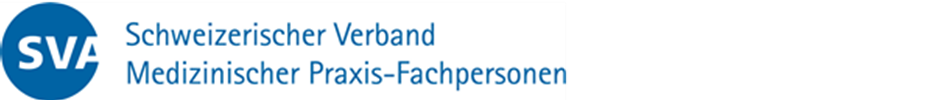 Pflichten der MPK
Rechenschafts- und Herausgabepflicht (OR 321b)
Pflicht dem Arbeitgeber alles, was der Arbeitnehmende bei seiner vertraglichen Tätigkeit von Dritten erhalten hat sofort herauszugeben
→ Geldbeträge
→ Geschenke, die einen gewissen Wert übersteigen

 Befolgungspflicht von Anordnungen und Weisungen (OR 321d)
Die Pflicht, die allgemeinen  und besonderen Weisungen des Arbeitgebers nach Treu und Glauben zu befolgen
16/22
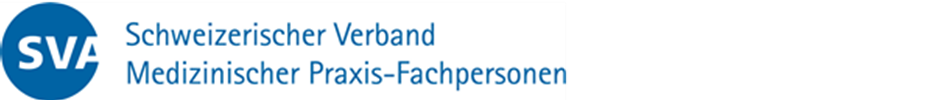 Bedeutung der Begriffe (1)
Sorgfalt
Gewissenhaftes und wohldurchdachtes Vorgehen
Vernünftige Vorsicht, dh. vernünftigerweise vorhersehbare Risiken sind zu vermeiden oder zumindest zu minimieren.
Handeln ist angemessen und vernünftig 
 Berechtigte Interessen
Das von der Arbeitnehmerin bzw. dem Arbeitnehmer geforderte Verhalten muss in einem sachlichen.
17/22
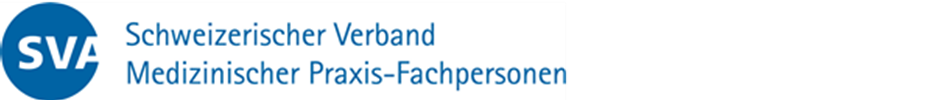 Bedeutung der Begriffe (2)
Berechtigte Interessen
Das von der Arbeitnehmerin bzw. dem Arbeitnehmer geforderte Verhalten muss
in einem sachlichen Zusammenhang mit dem Arbeitsverhältnis stehen
ihr/ihm zumutbar sein.
 Zumutbar
Wenn die Anforderung an ein Verhalten als angemessen gewertet werden kann
18/22
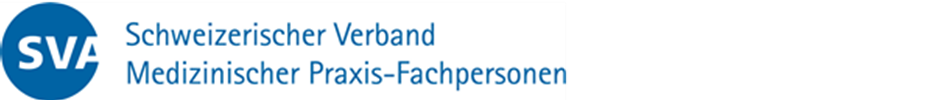 Bedeutung der Begriffe (3)
Treue (-pflicht)
Die berechtigten Interessen des Arbeitsgebers sind zu wahren, sofern die Wahrung der Interessen zumutbar sind, u.a.
→ keine imageschädigenden Äusserungen ggü. Dritten
→ keine strafbaren Handlungen ggü. dem Arbeitgeber
→ keine unerlaubte Nutzung des Eigentums des Arbeitgebers für  
     Privatzwecke
→ keine Nebenbeschäftigung, welche die eigene Leistungsfähigkeit 
     beeinträchtigt (Verbot von Schwarzarbeit)
				 sog. Unterlassungspflichten
19/22
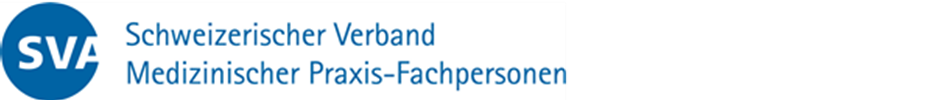 Bedeutung der Begriffe (4)
Treue (-pflicht)
Das Verhindern von Schäden
Das Beseitigen von Schäden
Das Erbringen zusätzlicher, vertraglich nicht vorgesehener Arbeitsleistungen in Notsituationen
 Sog. Positives Tun

! Die Treuepflicht des Arbeitnehmenden ist die Fürsorgepflicht 
   des Arbeitsgebers !
20/22
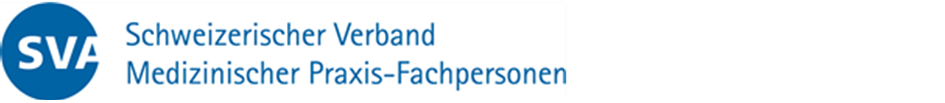 Das Recht ist für jeden da, aber nicht jeder hat Recht.							Zit. Kühn-Görg, Monika
Lic. iur. Denise Gilli, SVA Geschäft: 031 312 25 95, Mail: dgilli@sva.                                                                                                                                                                             21/22
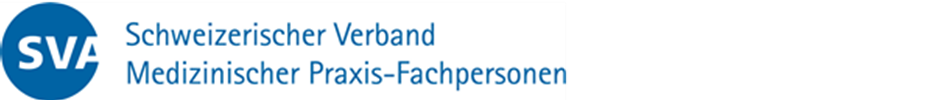 Vielen Dank für Euer Interesse
22/22